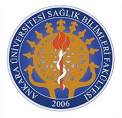 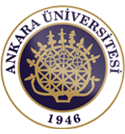 SKY 401 ARAŞTIRMA YÖNTEMLERİ DERSİ(1)
Prof. Dr. Ömer R. ÖNDER
Ankara Üniversitesi
Sağlık Bilimleri Fakültesi
Sağlık Yönetimi Bölümü
2017-2018 Güz Dönemi
1
KONULAR ve SLAYT NUMARALARI
1. Öğrenim Düzeyi Akademik Personel Bilgi Üretimi (3-9),
2. Bilgi, Felsefe ve  Bilimsel Araştırma (10-25),
3. Bilim-araştırma İlişkisi ve Araştırma Türleri (ı.Sınıflandırma) (26-53),
4. Araştırma Türleri (II.Sınıflandırma) (54-62),
5. Araştırma(tez) Aşamaları ve Araştırma(tez) Planlaması (Araştırma(tez) Önerisi) (63-77),
6. Kaynak Gösterimi (78-92),
7. Evren, Örnek, Örnekleme ve Örnekleme Yöntemleri (93-103),
8. Araştırmalarda Veri Kavramı (104-108),
9. Değişken Kavramı Tablo ve Grafik Bilgisi (109-126),
10. Bir Araştırmanın Doğruluğunu Etkileyen Etmenler (127-132),
11. Bilim ve Yayın Etiği (133-144),

DEĞERLENDİRME SORULARI (145-146),
KAYNAKLAR (147),
TEŞEKKÜRLER (148),
2
1.ÖĞRENİM DÜZEYİ AKADEMİK PERSONELBİLGİ ÜRETİMİ
3
ÖĞRENİM DÜZEYİ ve BİLİM/BİLGİ TÜKETİMİ/ÜRETİMİ
Öğrenim Düzeyi(Uluslar Arası):
İlköğretim(İlk + Orta); Bilgi tüketimi,
Orta öğretim(Lise + Dengi Okullar); Bilgi tüketimi,
Yüksek Öğretim; Bilgi tüketimi ve Bilgi üretimi
 
Ön Lisans(İki Yıl); Bilgi tüketimi,
Lisans(Dört Yıl); Bilgi tüketimi,
Lisans Üstü Öğretim; Bilgi tüketimi ve Bilgi üretimi,

Bilim Uzmanlığı / Master / Yüksek Lisans(İki Yıl); Bilgi tüketimi ve Bilgi üretimi,
Doktora(PhD)(Dört Yıl); Bilgi tüketimi ve Bilgi üretimi,
İlköğretimden doktoraya kadar öğrenciler araştırmaya, düşünmeye, analiz ve sentez yapmaya ve bilgi üretmeye yöneltilmeli, teşvik edilmeli,
4
AKADEMİK KADROLAR BİLGİ ÜRETİMİ VE BİLGİ TÜKETİMİ
Akademisyen/Öğretim Elemanı Olmak;
Düşünür olmak, filozof olmak,
Arayan olmak, bulan olmak,
Bilgi kaynağı olmak,
Işık olmak, aydınlatmak,
Alçak gönüllü, mütevazi olmak,
Topluma yararlı olmak,

Hacı Bektaş Veli,
Mevlana,
Yunus Emre,

Yunus Emre, Taptuk Emre Dergah’ına 10 yıl odun taşımıştır.
Öğretim Elemanları:

Öğretim Üyesi:
Prof. Dr.
Prof.
Doç. Dr.
Doç.
Yard. Doç. Dr.
Yard. Doç.

Öğretim Görevlisi,
Uzman,
Okutman,
Araş. Gör.
5
BALONDAKİ ADAM
Adamın biri balona binmiş ve uçarken yolunu kaybedip bilmediği bir yerde yer yüzüne alçalmaya başlamış, çok yaklaştığı bir sırada aşağıda birini görmüş ve sormuş:
- “Ben neredeyim?” 
- “Balonun içindesiniz”, diye yanıtlamış aşağıdaki adam. Balondaki kişi bu cevap üzerine: 
- “Siz bilim adamı mısınız?” Diye yeniden sormuş aşağıdakine. 
- “Evet ama, nereden anladınız?” 
“Söylediğiniz çok doğru, ama benim işime yaramadı”.

***Doğru söz, ama işe yarayan doğru söz.
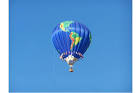 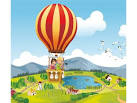 6
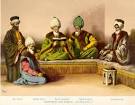 İstanbul’daki medreselerden birinin müderrisi (Profesör) Boğaziçi’nde bir kayık kiralayıp gezintiye çıkmış. Kayıkçı kürek çekerek Boğaziçi’ne açılmış , müderris  kayıkçıyı küçümseyen yüz ifadesiyle;
- “Hey kayıkçı, sen matematik bilir misin?”
- “Yok efendim”,
- “Aaah, ömrünün 3 yılı gitti”,
- “Peki, Feza’dan (Astronomi) anlar mısın?”
- “Anlamam efendim”,
- “Aaah, ömrünün 5 yılı gitti”, diye diye bir çok soru yöneltmiş kayıkçıya. Kayıkçı da ömründen 3 yıl, 
5 yıl kaybetmiş, müderrise göre.
Derken bir fırtına çıkmış Karadeniz tarafından ve kayık korkunç dalgalarda sallanmaya başlamış.
Kayıkçı sormuş bu kez;
- “Yüzme bilir misin, efendim?”
- “Yok, demiş müderris”.
- “Aaaaaaah, ömrünün hepsi gitti, efendim. Çünkü birazdan kayık batacak, ben yüzerek çıkacağım sahile, ya sen?”
MÜDERRİS VE KAYIKÇI
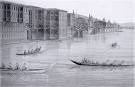 7
BİLGİ VE ÖZDEYİŞLER
Mevlana





 Konfiçyus
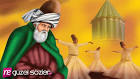 ****** “Çok bilgili bir kişi, onları insanlarla paylaşmıyorsa, onları insanların yararına kullanmıyorsa, kitap yüklü hayvandan pek farklı değildir” (MEVLANA),


***** “İnsan ne kadar bilgili olursa olsun, onu taşıyacak erdemi yoksa, onu her an yitirebilir” (KONFİÇYUS),
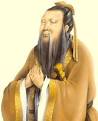 8
AKADEMİK ÇALIŞMALARBİLGİ ÜRETİMİ
Tezler:
Doktora Tezi,
Yüksek Lisans Tezi,
Dönem Projesi;
Örgün Tezsiz Yüksek Lisans,
Uzaktan Tezsiz Yüksek Lisans,

Projeler:
BAP-PRO,
TÜBİTAK vb.,

Bireysel Araştırmalar:
9
2.BİLGİ, FELSEFE ve BİLİMSEL ARAŞTIRMA
10
BİLGİ NEDİR?
Bilgi; 
Bir varlık, olgu ve olaylar konusunda bilinen ve doğru olduğu düşünülen nitelik, özellik ve hükümler, 
Öğrenme, araştırma ve gözlem yoluyla elde edilen her türlü gerçek, ve kavrayışın tümü,
Önceden belirlenen bir dizi sistematik kural ve prosedüre uygun bir biçimde işlenmiş enformasyonlar, 
Sosyal varlık olan insanlar arasındaki iletişim sırasında paylaşılan, aktarılan ve yeniden şekillendirilen deneyim ve enformasyonlar,
İçinde yaşanılan evren, dünya ve olayları yorumlamak ve yönetmek için uygulanan bir dizi anlayış, kavrayış ve genellemeler ile güçlü bir kavrayış ve bakış açısı kazandıran her türlü zihni faaliyetler,
Sosyal olaylarda karşılaşılan eylem ve olayları anlamaya yardım eden işaret ve kodlamalar, 
İnsan aklı ile enformasyonun işlenmesi, yaratılması, düzenlenmesi veya kullanılması,
Bir deneyim veya eğitim sırasında bir kişinin gereksinim duyduğu uzmanlık ve yetenekler,
Bir öznenin teorik veya pratik açılardan kavradıkları, 
Belli bir alanda  ya da  toplumda bilinen gerçekler  ya da düşünceler,
11
Atatürk(Geometri/Matematik) Blaise Pascal(İlk Hesap Makinesi) Leonardo Fibonacci(Fibonacci Dizisi/Evrenin Matematiği/Altın Oran=1,618): Matematik ve sanatta, bir bütünün parçaları arasında gözlemlenen ve parçalar arasındaki en iyi uyumu sağlayan matematiksel bir oran bağıntısı; Bitkiler, Hayvanlar, İnsanlar, DNA, Sanat Eserleri, Kiliseler, Sinegok ve Camiler vb.Süleymaniye)
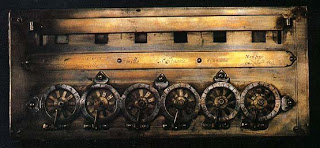 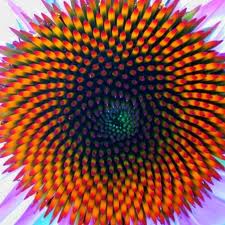 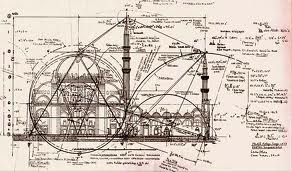 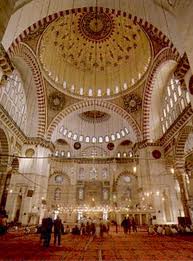 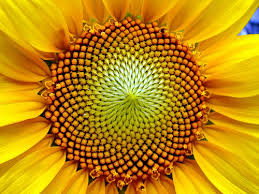 12
İbn-i Sina                                   Socrates
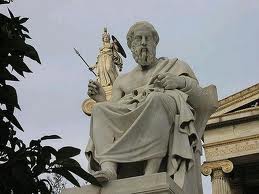 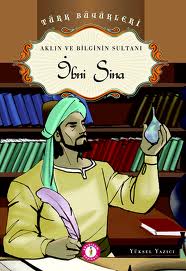 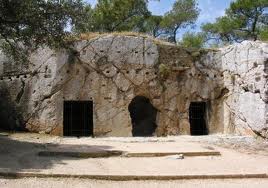 13
BİLGİ TÜRLERİ
Bilgi, ait olduğu alan, elde edilişi, özne nesne ilişkisi ve bilgi aktı açısından çeşitli türlere ayrılır.

Gündelik Bilgi, 
Teknik Bilgi, 
Gündelik bilgiye dayalı teknik bilgi,
Bilimsel bilgiye dayalı teknik bilgi,
Sanat bilgisi,
Dini Bilgi; 
*****Kitap ayetleri sınırlıdır. Ayetler devam etmektedir. Bunlar        “Doğa Ayetleri” dir. Evren, doğa, sosyal ve biyolojik çevrede yaşanan olay ve olgulardan, bilgi ve teknolojiden ders alınmalı, yararlanılmalıdır. Bunlar tüm bilim alanlarının konuları kapsamındadır (Bir ilahiyatçı).
Coğrafi Bilgi,
Felsefi Bilgi,
Bilimsel Bilgi,
14
BİLGİ TÜRLERİ
Bilgi, ait olduğu alan, elde edilişi, özne nesne ilişkisi ve bilgi aktı açısından çeşitli türlere ayrılır.
Gündelik Bilgi; Daha çok duyu organları aracılığıyla dış dünyanın açıklanma biçimidir. Bu bilginin oluşumunda denemelerin, tecrübelerin ve gözlemlerin etkisi büyüktur. 
Teknik Bilgi; İnsanın temel ihtiyaçlarını karşılamak ve günlük yaşamını kolaylaştırmak amacıyla araç gereç yapımı ile ilgili bilgidir. Teknik bilginin bilgi aktı yarardır. Teknik bilginin iki türü vardır:
Gündelik bilgiye dayalı teknik bilgi: İnsanın gündelik yaşantısındaki tecrübelere dayanarak araç gereç yapması,
Bilimsel bilgiye dayalı teknik bilgi: Bilimsel verilerden yararlanarak araç gereç yapılması ve insan hayatının kolaylaştırılması ile ilgili bilgidir. Fen, mühendislik ,tıp vb.
Sanat bilgisi: Bu kavrama gücü, bilimden ve felsefeden farklıdır, duyguya, coşkuya ve sezgiye dayanır. Sanat bilgisi; sanatçı ile onun yöneldiği nesne arasındaki ilgiden doğan bir bilgidir. Sanatı diğer bilgi türlerinden ayıran en önemli özelliği, sanatçının kullandığı ifade aracının farklı olmasıdır. Diğer bilgi türleri, ifade için kelime ve terimler kullanır. Sanatçı, kelime ve terimlerin yanı sıra, ses, renk ve maddenin çeşitli şekillerini de kullanır. Yöneldiği nesneyi özne olarak ifade eder.
Dini Bilgi; Tanrı'nın insanlara peygamberler aracılığıyla, vahiy yoluyla bazı emir ve yasaklar bildirmesi şeklindeki bilgidir. Kutsal olanla, bunun karşısındaki insanın konumunu ifade eder. Dinsel bilgiye kesin inanılır ya da inanılmaz, eleştirisi pek yapılamaz ya da kişiye özgüdür, Bu tür bilgiyi inanç olarak değerlendirmek daha doğru olur.
Coğrafi Bilgi; Dünya’nın konumlanmış coğrafi varlık hakkındaki bilgi olup, mekansal bilgi  olarak da adlandırılabilir,
15
FELSEFE ve ALANLARI
“Felsefe” Nedir?
Felsefe insana sistemli düşünmeyi öğreten bir kavramdır,
Felsefe, kişinin kendisini ve çevresini anlama, yorumlama, açıklama ve gerçeği arama çabasıdır,
Yunanca´da “phileo(sev-gi) ve sophia (bilgelik) kelimelerinden oluşur,
Fhilosophia (bilgelik sev-gisi), Yunanlı düşünürler için "Bilgiyi sevmek, bilginin peşinden koşmak" anlamını taşır
"Felsefe, neleri bilmediğini bilmektir(SOKRATES),
"Doğruyu bulma yolunda, düşünsel (İdealist) bir çalışmadır(PLATON),
"İlkeler ya da ilk nedenler bilimidir(ARİSTOTELES),
"Mutlu bir yaşam sağlamak için, tutarlı eylemsel sistemidir(EPİKUROS),
"İnanılanı anlamaya çalışmaktır(ANSELMUS),

Felsefe Konuları;
Ahlak Felsefesi,
Varlık Felsefesi,
Analitik Felsefe,
Dil Felsefesi,
Din Felsefesi,
İlkçağ, Ortaçağ, Yakınçağ, Yeniçağ vb. Felsefesi,
Rönesans Felsefesi,
19.yy, 20.yy, 21.yy Felsefesi vb.,
16
FELSEFENİN;
Genel Özellikleri;
Felsefe, bilgi edinmeye değil bilgi aramaya yönelik bir faaliyettir,
Felsefede cevaplardan çok sorular önemlidir,
Felsefe, insanı ve evreni bir bütün halinde kavramaya çalışır,
Felsefe, bir bilim değildir ancak bütün bilimler felsefeden doğmuştur,
Felsefenin yöntemi her zaman için bilinçli, tutarlı, sistemli bir düşünme yöntemidir,
Felsefi sistemler kendi içerisinde tutarlıdır, 

Yararları; 
Felsefe kişide merak ve kuşku uyandırır,
Bilinçlenmeyi ve görüş açısı gelişmesini sağlar,
Demokrasinin gelişmesini ve işlemesini sağlar,
Yeni bilim dallarının ortaya çıkmasını sağlar,
Hemen her konuda akıl yürütebilmesini sağlar,
17
BİLGİ FELSEFESİ
Bilginin Kaynağıyla İlgili Temel Görüşler;
Dogmatizm; Kesinliğinden hiçbir şekilde şüphe edilmeyen, değişmez ve kesin bilgiler olduğu savunulur, Doğmatizm temeli üzerinde rasyonalizm, amprizm, kritisizm, analitik felsefe, pozitivizm, sezgicilik, pragmatizm, gibi felsefi akımlar doğmuştur.
Rasyonalizm (Akılcılık): Bilginin temel kaynağının akıl ve düşünce olduğunu savunan akım, bilginin doğuştan geldiğini savunur, doğuştan gelen bilgilere apriori denir, akla dayanan bilgi doğru bilgidir(Farabi, Platon),
Amprizm(Deneycilik): Bilginin kaynağında algıların, duyuların, deneylerin ve gözlemlerin bulunduğunu savunan akım(John Lacke),
Kritisizm (Eleştiricilik): Bilginin kaynağında aklın ve deneyin bir arada bulunduğunu savunan akım,
Entüisyonizm (Sezgicilik): Bilgi elde etmede aklın ve deneyin yetersiz olduğu, insanın sadece sezgi aracılığıyla bilgi elde edebileceği savunulan akım,
Septisizm(Şüphecilik); Doğru bilginin mümkün olmadığı, insanın duygularının ve aklının yetersizliğinden dolayı doğru bilgiye ulaşılamayacağını, belli bir doğruya ulaşmadan önce kuşku duymanın zorunlu ve kaçınılmaz olduğunu savunurlar,
Pozitivizm; Olguya dayanan bilgi doğru bilgidir,
Pragmatizm; Yarar sağlayan bilginin doğru bilgi olduğunu savunur,
18
FELSEFE ve FELSEFİ BİLGİ
Felsefi Bilgi;
İnsanın deneye dayanmadan yalnızca aklıyla, düşünme gücüyle kafasındaki sorulara cevap vermesidir,
Şüphe edilerek başlayan düşünme yolculuğundaki şüphe edilemeyen en son düşünce, 
Kendi içinde tutarlı, güvenli, ön yargısız ve felsefi görüşle uyuşan bilgi, en önemli özelliği kesinlik olmaması,
Gerekçeleştirilmiş doğru inanç,
Doğruluğu yönünde yeterli gerekçelere sahip olunan inanç veya iddia,

Felsefi Bilginin Özellikleri;
Tümel ve geneldir,
Özü araştırır,
Akılcıdır, her sorunu aklın süzgecinden geçirir,
Yöntemlidir,
Sistematik ve düzenlidir,
Soru sormaya ve hayal gücüne dayalıdır, 
Açıklamalarında bitmişlik ya da kesinlik yoktur,

Bilgi Felsefesinin Temel İlkeleri;
Doğruluk : Düşüncenin gerçekle bire bir uyuşmasıdır,
Gerçekçilik: Gerçek, bilinçten bağımsız olarak nesnel dünyada bulunan güneş, hava, taş vb.
Temellendirme: Ortaya konan her sorunun bir dayanağı ve gerekçesi bulunmalıdır,
19
FELSEFE VE BİLİM İLİŞKİSİ
Epistemoloji; Bilginin doğası, kökenleri ve boyutları ile ilgilenen felsefe dalı,

Felsefe İle Bilim Arasındaki Ortak Özellikler:
Akıl ve mantık ilkeleri kullanılır,
Bilinçli, yöntemli ve sisteme dayalıdır,
İlke ve yasalara ulaşmaya çalışırla,
Merak ve anlama arzusundan doğmuşlardır,

Felsefe İle Bilim Arasındaki Farklar:
Felsefe hem olgularla hem de değerlerle ilgilenirken, bilim olgularla ilgilenir,
Bilimin önermeleri doğrulanabilir ancak, felsefenin önermeleri dar anlamda doğrulanamayabilir,
20
BİLİMSEL BİLGİ
Bilimsel Bilgi ;
Bilimsel yöntem ve akıl yürütme yoluyla varlıklar hakkında elde edilen bilgi,
 Bilimsel bilgi nedensellik ilkesini kullanarak olgular üzerinde hipotezler üretir ve bunları deneyle sınar,
 Deneysel testleri geçen hipotezler, bilimsel bilgi olarak kabul edilir ve bilimsel bilgi havuzuna aktarılır,

 Bilimler üç gruba ayrılabilir;
Formel Bilimler: Mantık, Matematik, Geometri, vb.,
Doğa Bilimleri: Fizik, Kimya, Biyoloji, Coğrafya, Jeoloji, Astronomi, vb.,
İnsan/Sosyal Bilimleri: Psikoloji, Sosyoloji, Antropoloji, İktisat, Yönetim vb.,

Bilimsel Bilgi Özellikleri:
Nesneldir. Bireyden bireye değişmeyip herkes için aynıdır.
Evrenseldir. Bilim herhangi bir milletin, ırkın malı değil bütün bir insanlığın malıdır.
Akla ve mantığa dayalıdır. Bilimsel olan, akılsaldır.
Eleştiriye açıktır. Aksine kanıt gösterildiği zaman bilimsel bilgi geçerliliğini yitirebilir
21
BİLİMSEL BİLGİNİN VE BİLİMSEL ARAŞTIRMANIN NİTELİKLERİ
Nesnellik; Gözlenebilir, ölçülebilirlik, yinelenebilirlik, 

Olasılıklı Düşünme; Araştırma bulguları her zaman kesinlik, mutlaklık göstermeyebilir, obsessif olma, 

Basit Açıklama; Olay ve olgular arası ilişkileri basit açıklama,

Tamlık; Açıklamaların yanlış algılamaya ve anlaşılmaya yol açmaması, 

Ampirizm; Açıklamaların akla, deney ve gözleme uygun olması,

Doğrulama; Sonuçların günlük yaşamda kullanılarak doğrulanması,

Geçerlik ve Güvenirlik; Amaca uygunluk, tekrarlanan ölçümlerin benzer sonuç vermesi,
22
BİLİM VE EVRELERİ
Bilim;
Doğayı denetleyebilme gereksiniminden ve güdüsünden kaynaklanan, evreni tanıma ve anlayabilme, olay ve olgulara yorum getirebilme amacıyla geçirilen süreç ve sağlanan sonuç,
Geçerliği kabul edilmiş, ampirik ve nesnel bir konusu bulunan sistematik bilgiler bütünü,
Evren ve evren içindeki tüm varlık, olgu ve olayları geçerliği kabul edilmiş bilimsel yöntemlerle araştıran disiplin/disiplinler,

Evreler;
Betimleme Evresi; bilim bu evrede olay ve olguları “tanıtır”  ve “sınıflar” (Birinci Evre).
Açıklama Evresi; bilim, bu evrede olay ve olguların “nedenselliğini” belirler. Bu amaçla olay ve olgular arasındaki “ilişkiler sistemi” açıklanır (İkinci Evre).
İleriye Yönelik Kestirimde Bulunma Evresi; bilim, bu evrede yine “ilişkiler sistemi”nden yararlanır (Üçüncü Evre).
23
BİLİMİN TEMEL İŞ GÖRÜSÜ
Bilim;
Toplumsal yaşamla ilgili olguları,
Doğa olaylarını,
Teknolojideki gelişmeleri tanımlamak, betimlemek ve yorumlamayı temel amaç edinir,

*****Kitap ayetleri sınırlıdır. Ayetler devam etmektedir. Bunlar        “Doğa Ayetleri” dir. Evren, doğa, sosyal ve biyolojik çevrede yaşanan olay ve olgulardan, bilgi ve teknolojiden ders alınmalı, yararlanılmalıdır. Bunlar tüm bilim alanlarının konuları kapsamındadır (Bir ilahiyatçı).

Bilim, olay ve olgularla ilgilenirken(5 N 1K) sorulara yanıt arar;
Olay ve olguların “NE/HANGİ” olduğu,
“NASIL”  olduğu,
“NEREDE” olduğu,
“NE İLE” olduğu,
Olay ve olaylar arasındaki ilişkilerin “NİÇİN/NEDEN” olduğu,
“KİM/KİMLER” etkilenmekte, oluşturmakta,
24
BİLİMSEL TUTUM VE DAVRANIŞIN ÖZELLİKLERİ
Bilimsel tutum ve davranış, bilimsel yöntem, bilimsel karar ve araştırma anlayışına dayalı olarak gelişir,

Bilimsel Tutum ve Davranışın Özellikleri:
Açık fikirli olmak, olaylara çok yönlü bakabilmek,
Kuşkucu olmak(obsessif),
Düşünce ve gözlemlerinde bağımsız kalabilmek, gerçeği arayıp, doğruyu söylemek,
Karşı görüşlerde mantık arayabilmek, en doğruyu kendisinin bildiği saplantısından kurtulmak, tutucu olmamak,
Ölçütlü düşünebilip karar vermek, tüm değerlendirmeleri belli ölçütlere göre yapabilmek,
Bağıntılı düşünebilmek, olaylar arasında ilişki ve nedensellik arayabilmek,
Kanıt için kararı erteleyebilmek, yeterli kanıt bilgi olmadan karar vermemek, vermek zorunda kalınmışsa sınırlılıklarını bilmek,
Yanılabileceğini düşünüp, alçak gönüllü olmak ve yargılarda olasılığa yer vermek,
Çalışmalarda sabırlı ve özenli olmak,
İnsan haklarını gözetmek ve özen göstermek, hoşgörülü olmak,
25